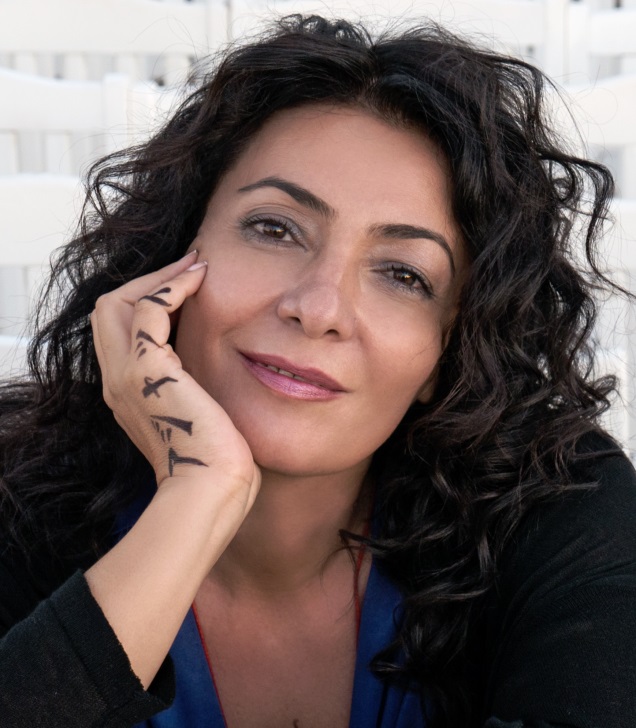 HALKLA İLİŞKİLERDE 
    YAZI TEKNİKLERİ
PROF. DR. NURAN YILDIZ
(Bu dersin slaytlarında bulunan bilgiler ders ortamında anlatılan bilgilerle birebir örtüşmemektedir.)
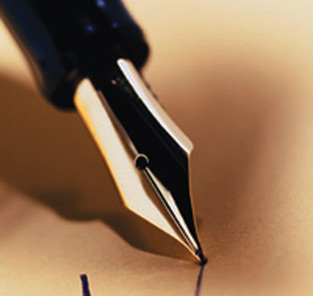 DERS TANITIMI
DERSİN İÇERİĞİ
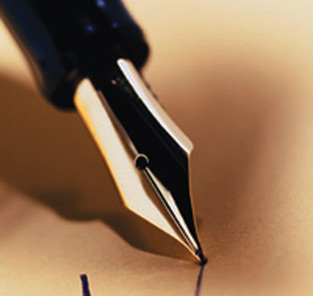 Yazının önemi ve tarihçesi, 
Yazma ile iletişim
Medyada ifade ve yazı
Basın bülteni,
Basın duyurusu
Basın açıklaması farkları
Konuşma metinleri yazma
DERSİN AMACI
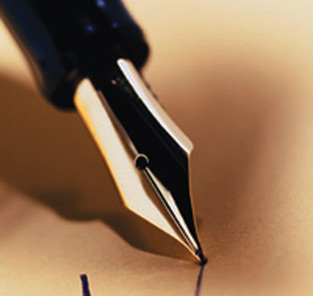 Halkla ilişkilerde kullanılan yazı türleri hakkında bilgi vermek ve öğrencinin farklı medya ortamlarını kullanarak halkla ilişkiler metinleri yazma becerisi kazanmasını sağlamak.
ÖNERİLEN KAYNAKLAR
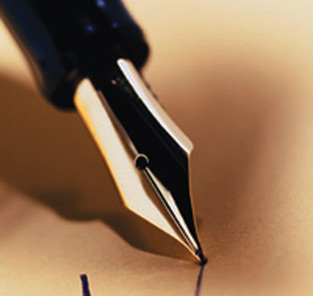 Bivins, Thomas H. (1999), Public Relations Writing: Style and Format, Illinois:NTC Publising Group.
Jean, Georges (2004), Yazı: İnsanlığın Belleği, Çev. Nami Başer, İstanbul: Yapı Kredi Yayınları.
Okay, Ayla, Aydemir Okay (2002), Halkla İlişkiler, Kavram, Strateji ve Uygulamaları, İstanbul: Der Yayınları.
ÖNERİLEN KAYNAKLAR
Ong, Walter J. (2010), Sözlü ve Yazılı Kültür, Çev. Sema Postacıoğlu Banon, İstanbul: Metis Yayınları.
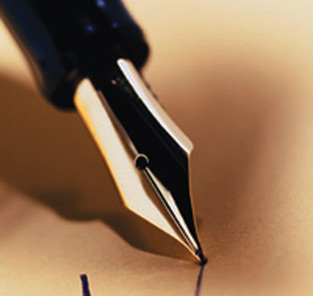 Özdemir, Emin (1983), Sözlü ve Yazılı Anlatım Sanatı, İstanbul: Remzi Kitabevi.
Paksoy, Arzu Çekirge (1999), Türkiye’de Halkla İlişkiler Uygulamaları, İstanbul: Rota Yayınları.
DERS KONULARI
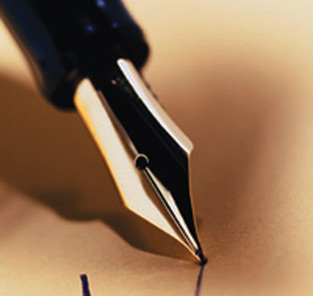 Yazının önemi ve tarihçesi
Yazma ile iletişim kurma arasındaki ilişkinin boyutları
Doğru mesaj, doğru medya, doğru metin seçimi
Medyada ifade ve yazı
Basın bülteni, basın duyurusu, basın açıklaması farkları
DERS KONULARI
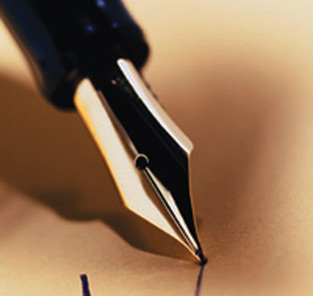 Radyo ve televizyonda yazma
İş Mektubu-Dilekçe
Sunuş teknikleri açısından yazı
Konuşma metinleri yazma
Örnek metin incelemeleri